FACING
Facultad de Ingeniería, Sede Calle 100
Universidad Militar Nueva Granada
Julio de 2024
FAC-ING-UMNG
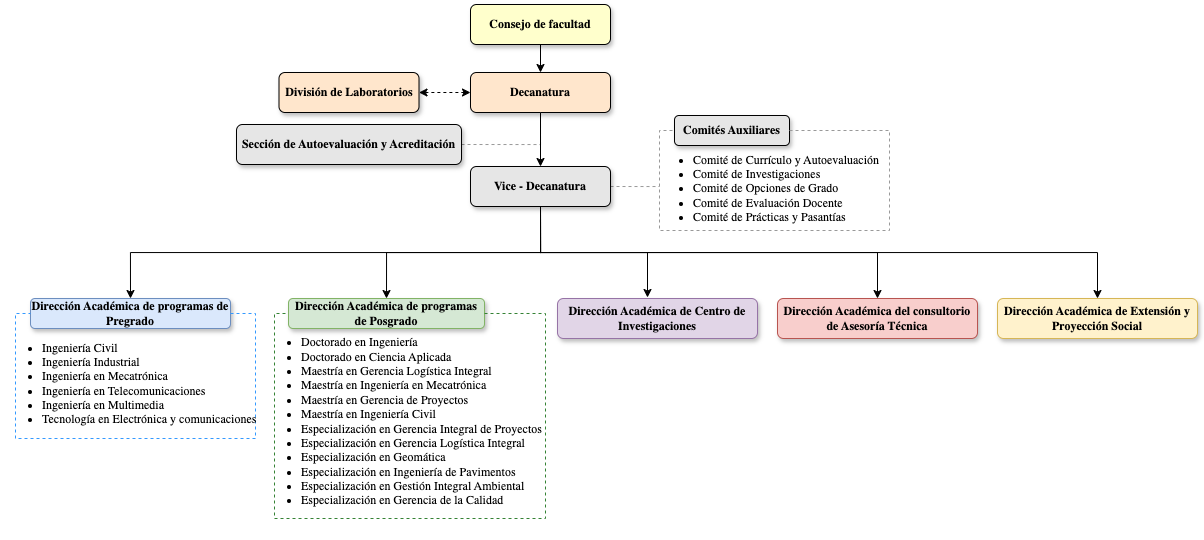 FAC-ING-UMNG
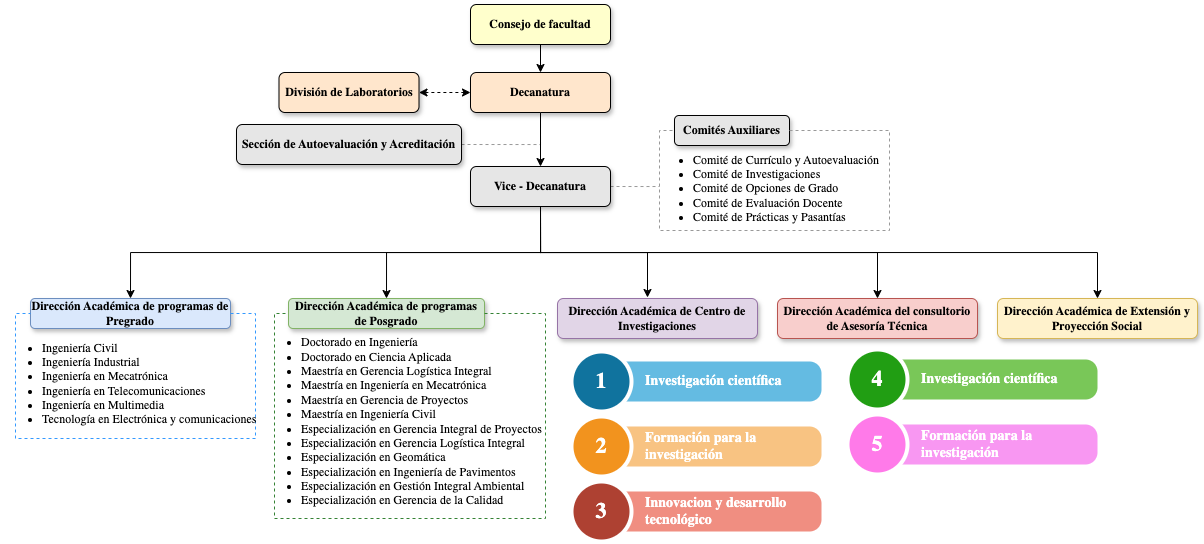 FAC-ING-UMNG
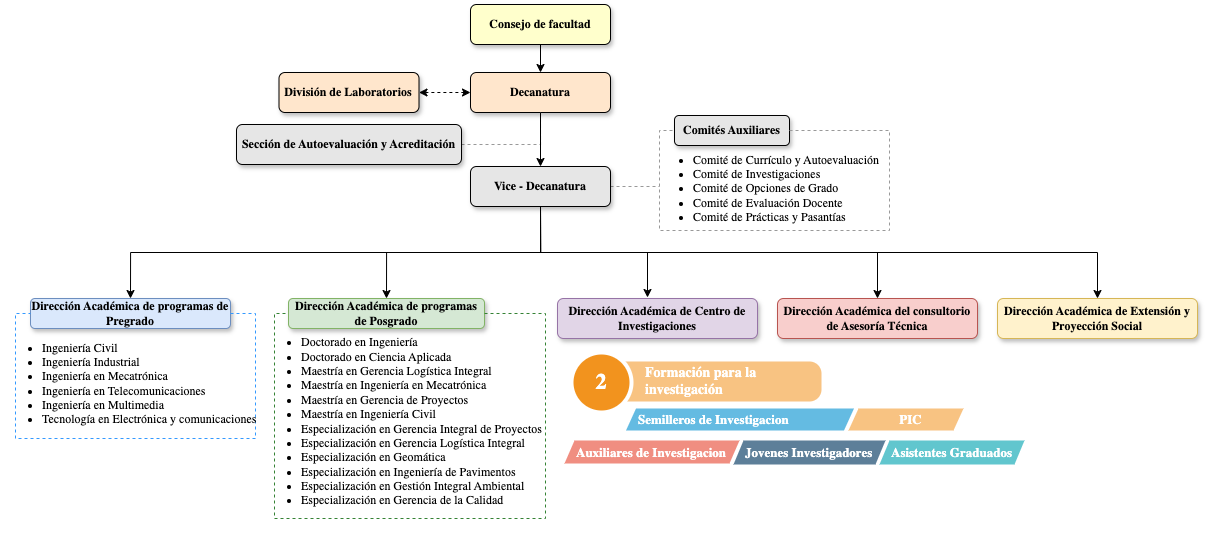 Centro de Investigaciones
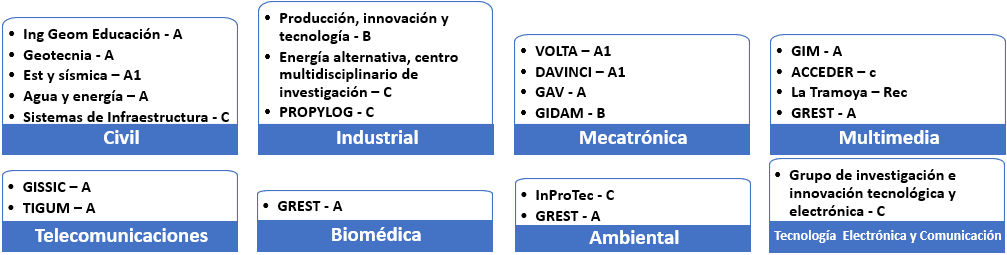 Ingeniería y tecnología
20 grupos
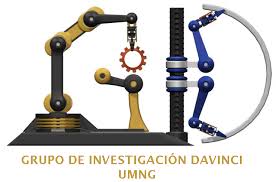 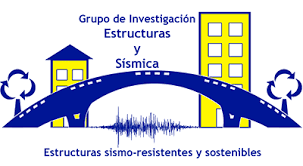 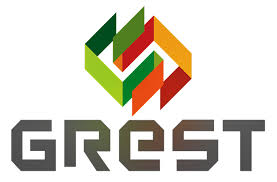 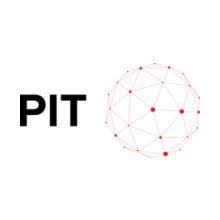 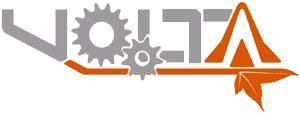 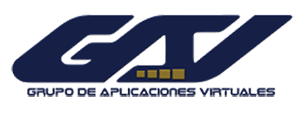 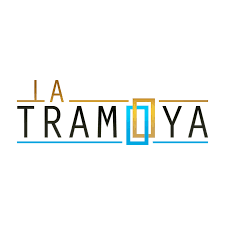 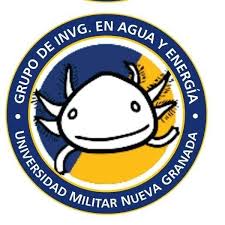 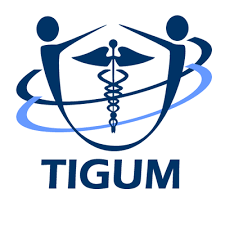 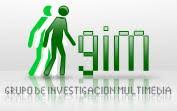 26,5%
Centro de Investigaciones
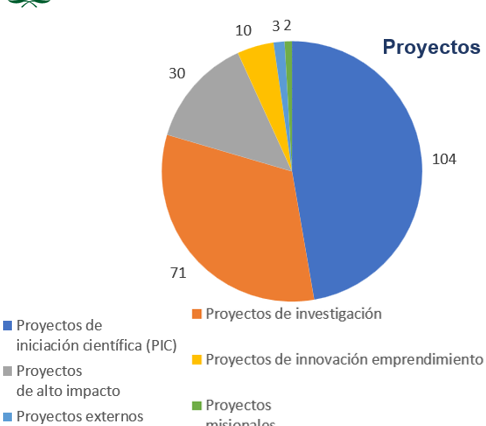 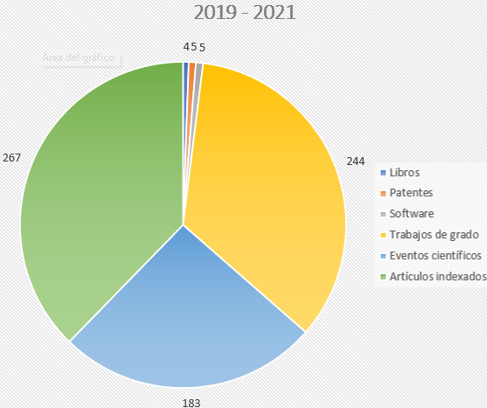 Proyectos Exitosos
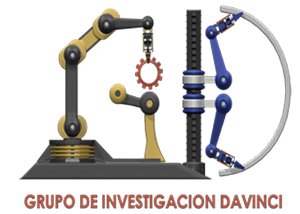 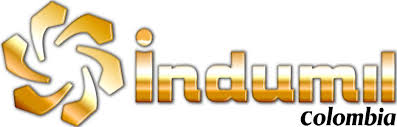 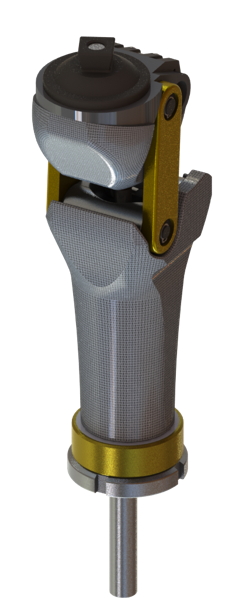 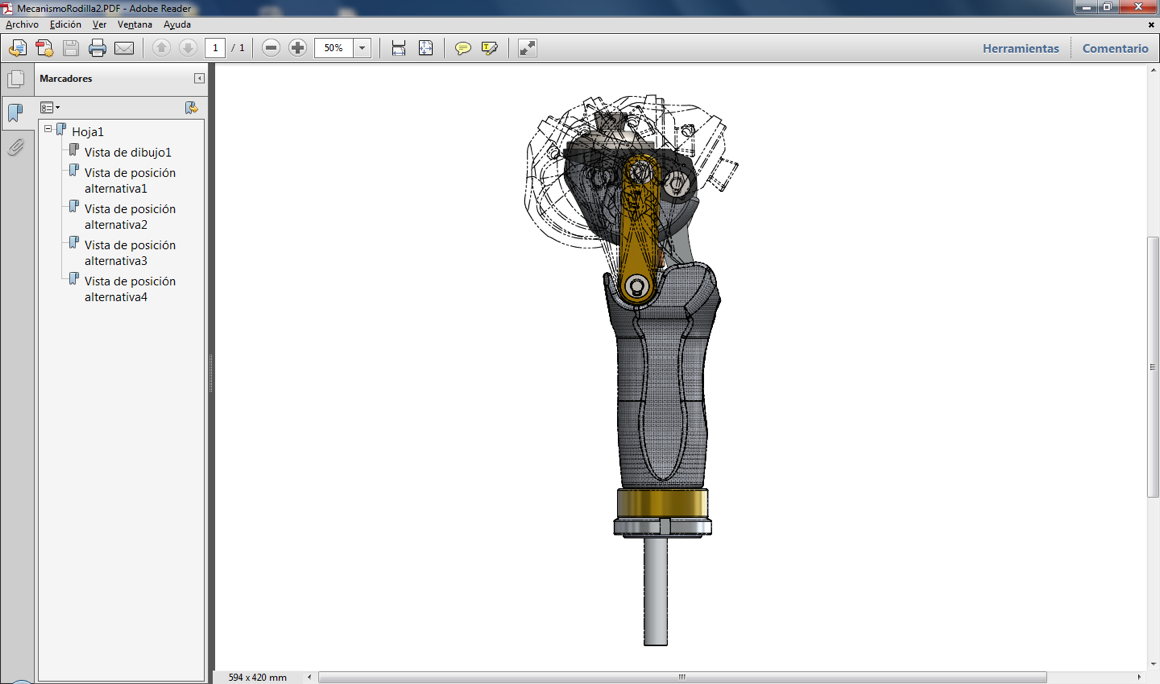 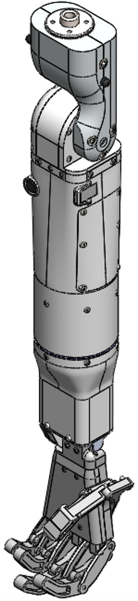 Especificaciones técnicas
Peso: 1,053 kg. 
Dimensiones: 291mm x 90mm x 60mm. 
Capacidad de carga: 120 Kg.
Amortiguador Hidráulico.
Mecanismo Policéntrico.
Resultados
Prótesis de Rodilla.
Banco de Prueba (basado en ISO 10328).
Diseño Mecánico e Hidráulico.
Software para optimización de eslabones.
Protocolo y Reporte premédico.
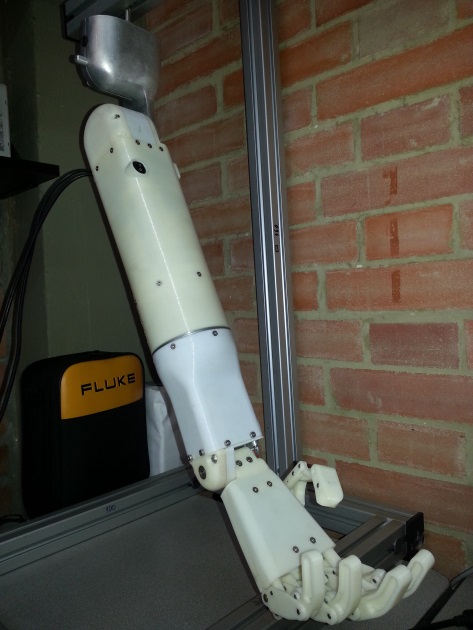 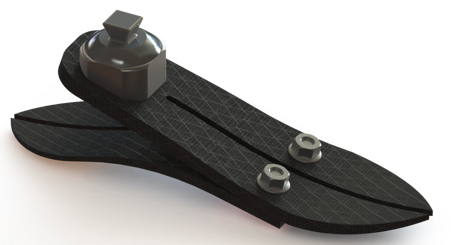 Especificaciones técnicas
Peso: 350 gr.
Tamaño: 80 mm x 246 mm x 70 mm
Capacidad de carga: 100 Kg.
Resultados
Pie protésico.
Banco de Prueba (Basado en ISO 22675).
Diseño mecánico.
Simulación de materiales No-lineales (compuestos).
Protocolo y Reporte premédico
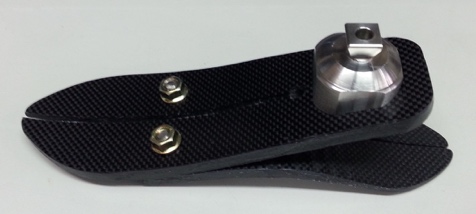 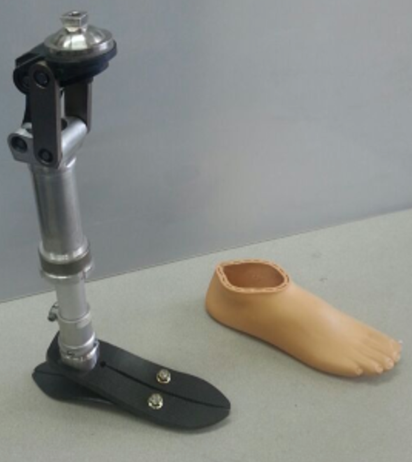 Proyectos Exitosos
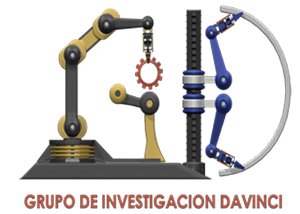 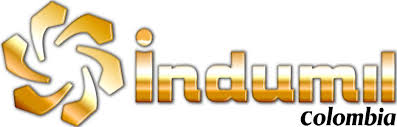 Especificaciones técnicas
Peso: 80 kg
Dimensiones: 1m x 0.6m x 0.5m
Velocidad: 9 Km/h
Brazo manipulador de 5 GDL
Capacidad de carga de 5 Kg.
Comunicación Wifi de 100m
Comunicación por fibra óptica
Resultados
Robot VALI 2.0
Planos mecánicos y electrónicos
Códigos fuente de programa
Informe
Entrenamiento
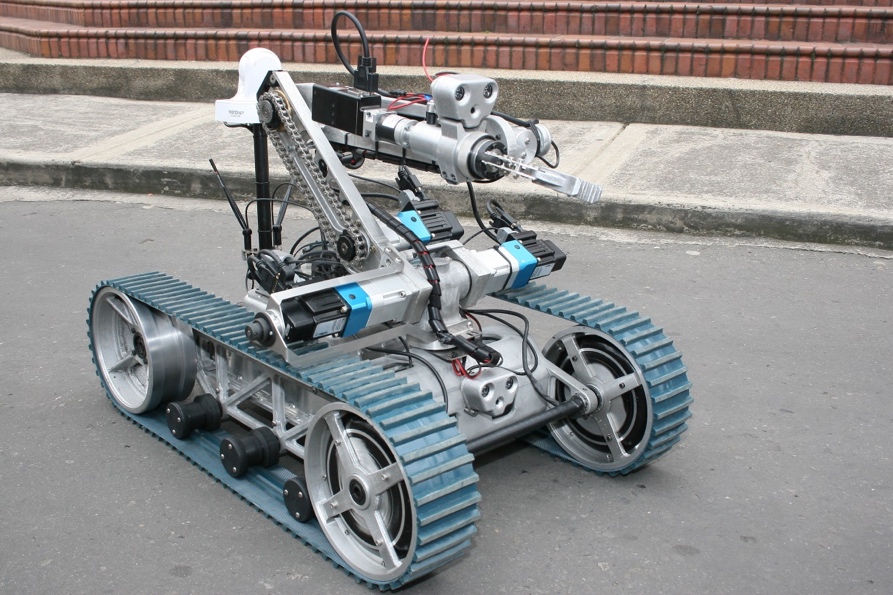 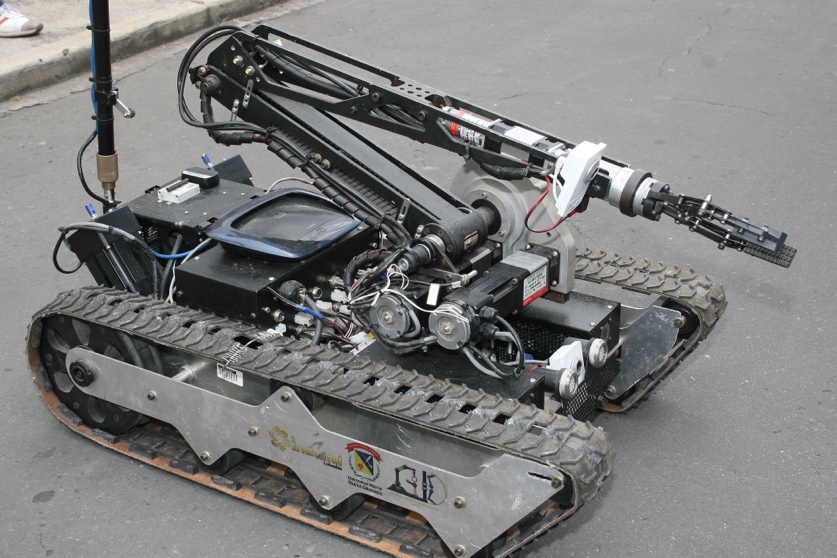 Especificaciones técnicas
Peso: 70 kg
Dimensiones: 1m x 0.6m x 0.5m
Velocidad: 4 Km/h
Brazo manipulador de 4 GDL
Capacidad de carga de 5 Kg.
Comunicación Wifi hasta 50m
Resultados
Robot VALI 1.0
Planos mecánicos y electrónicos
Códigos fuente de programa
Informe
Entrenamiento
Testes finales
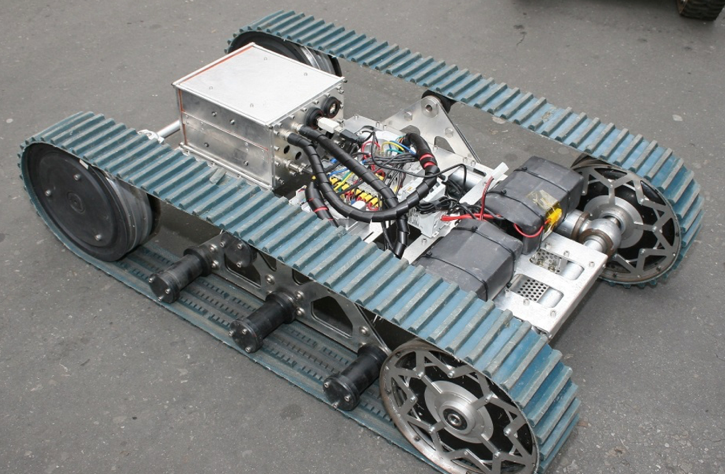 Proyectos en consolidación
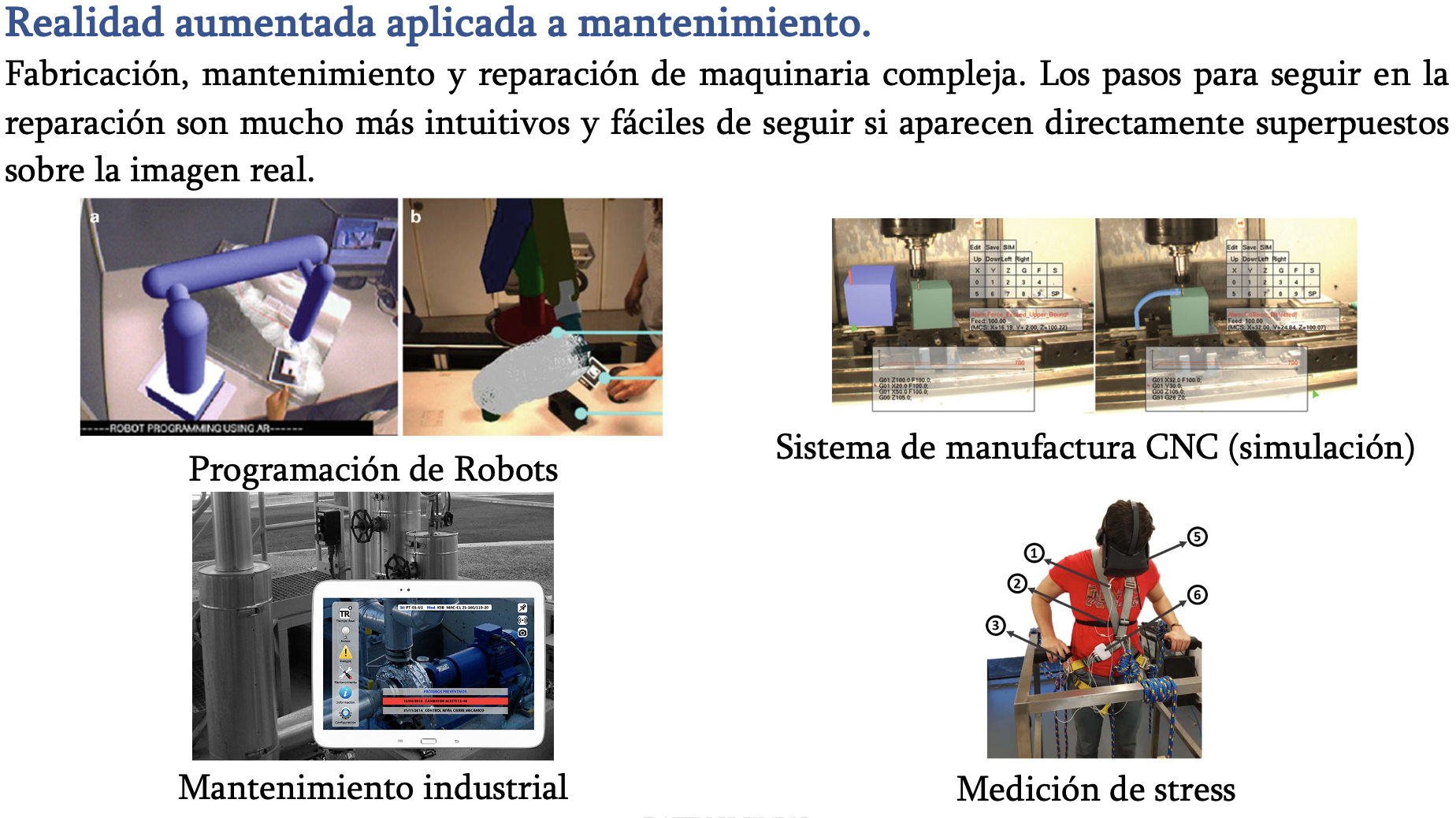 Proyectos en consolidación
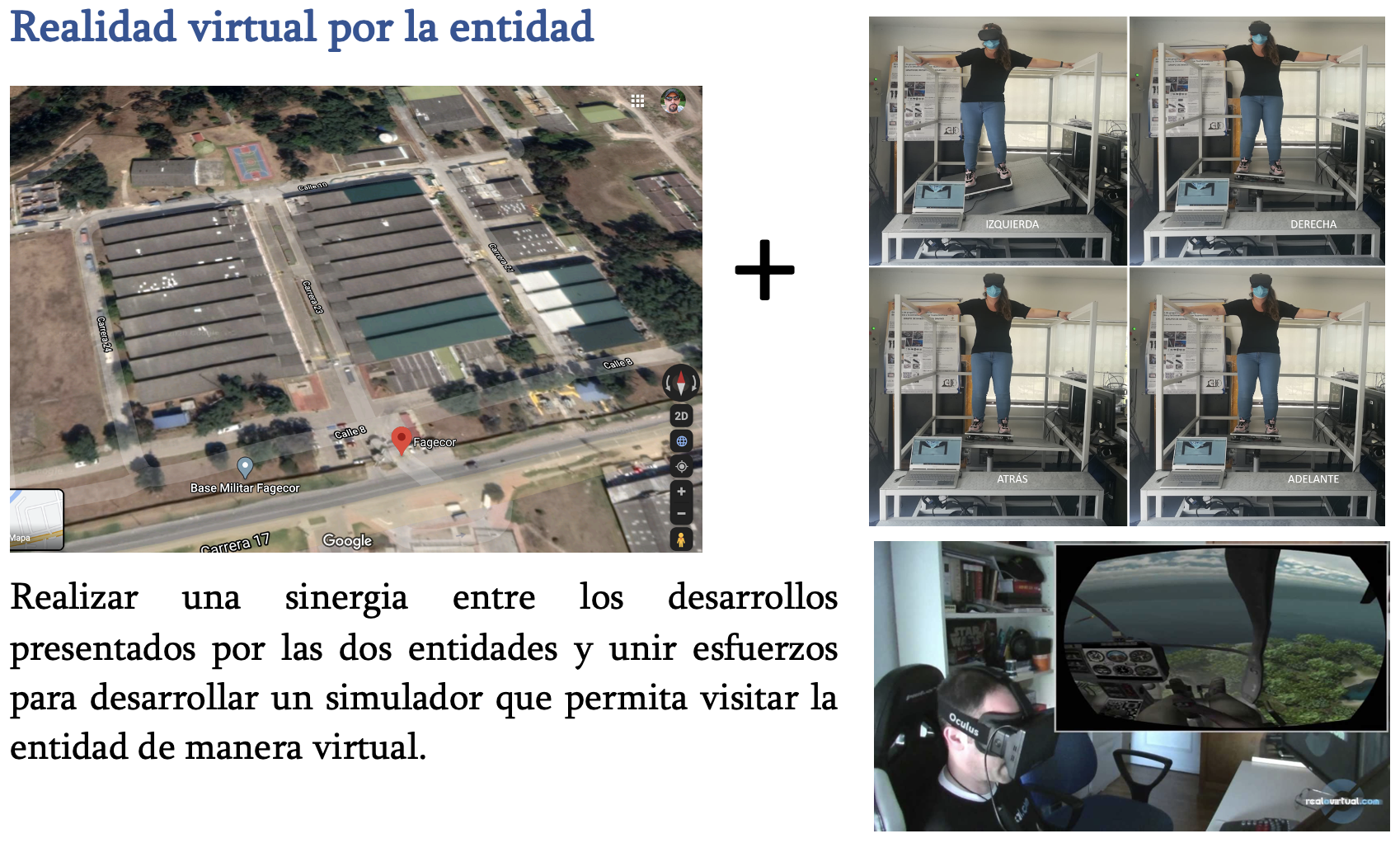 Proyectos en consolidación
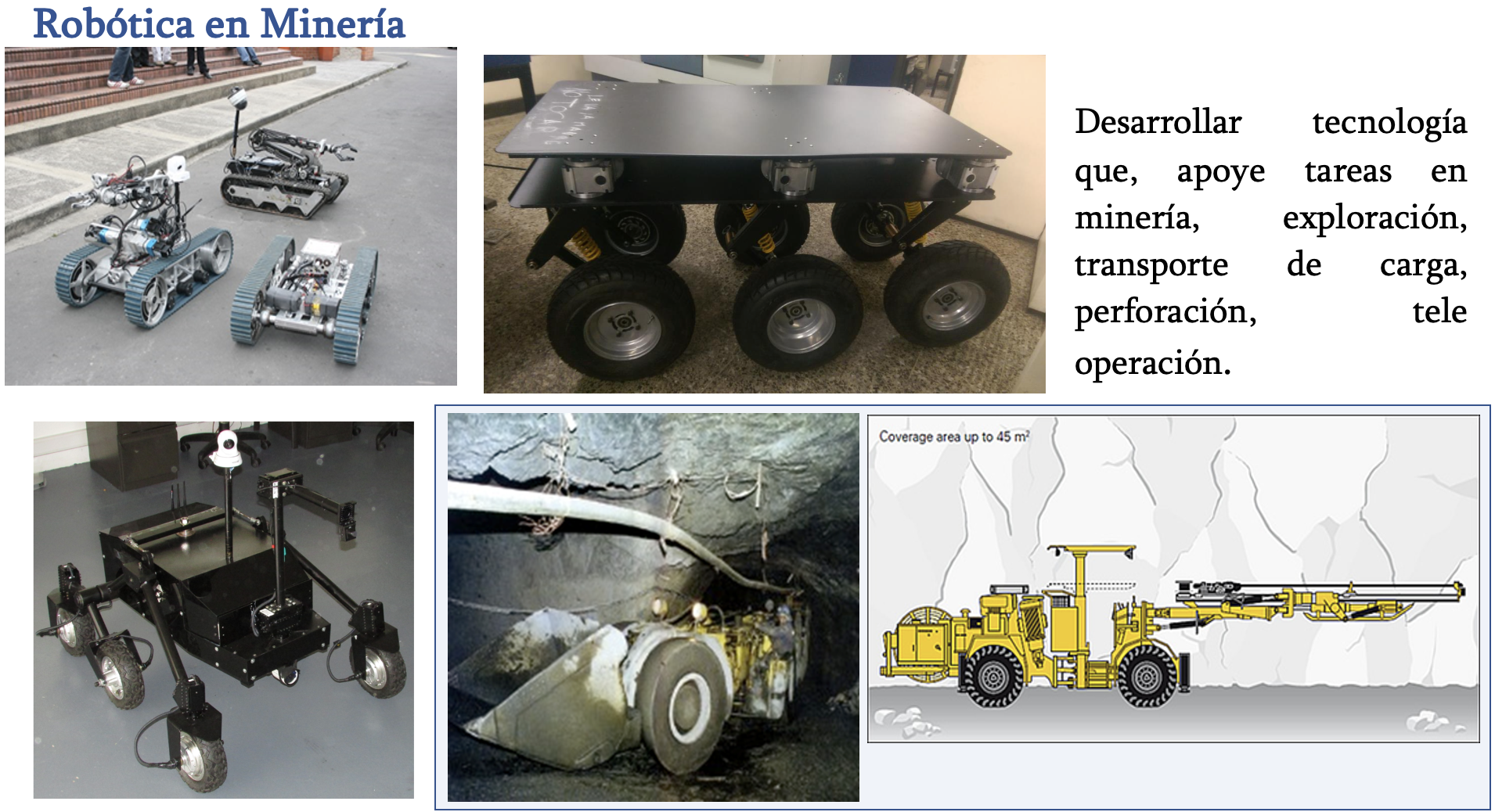 Proyectos en consolidación
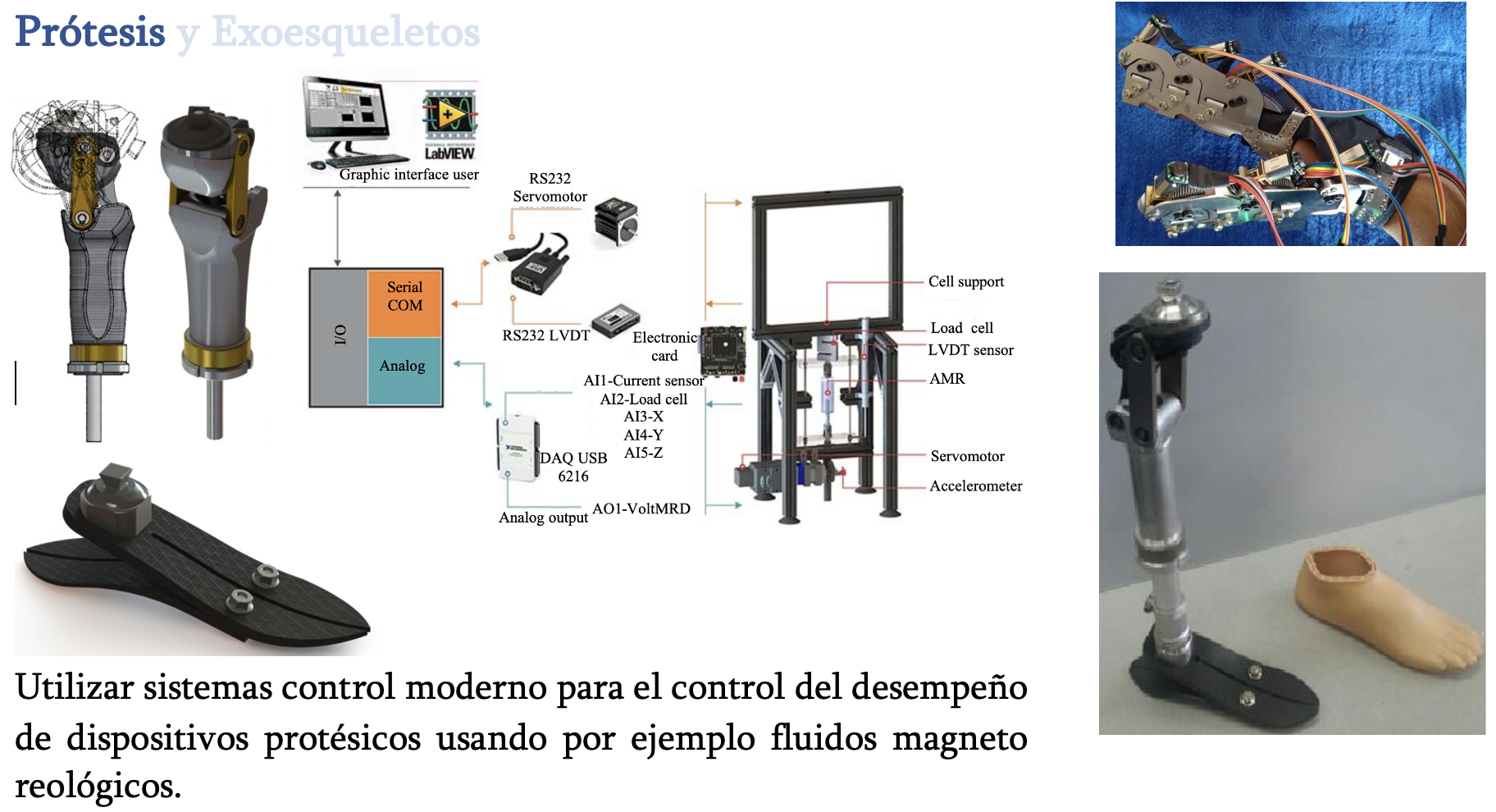 Proyectos en consolidación
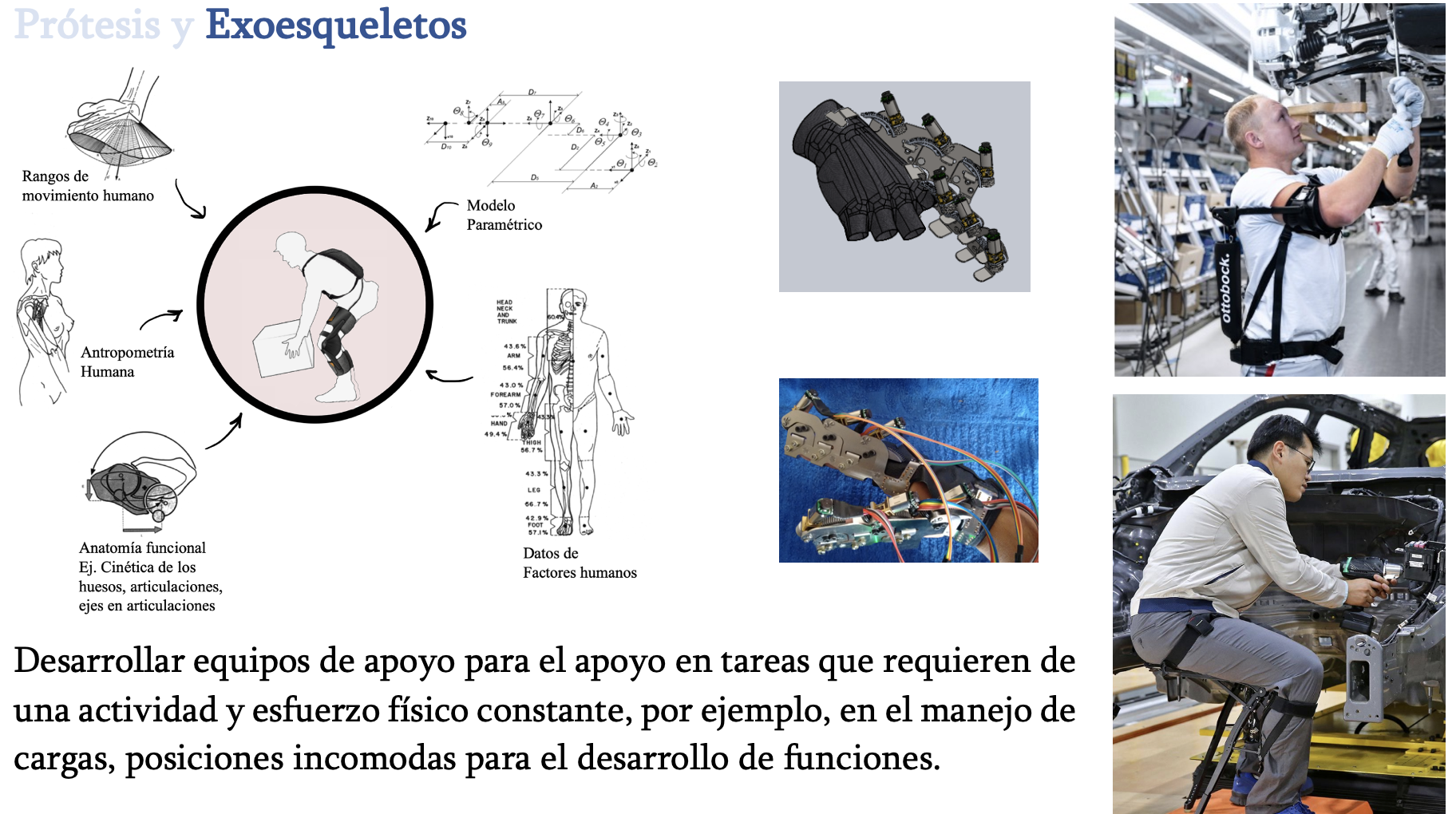 Proyectos en consolidación
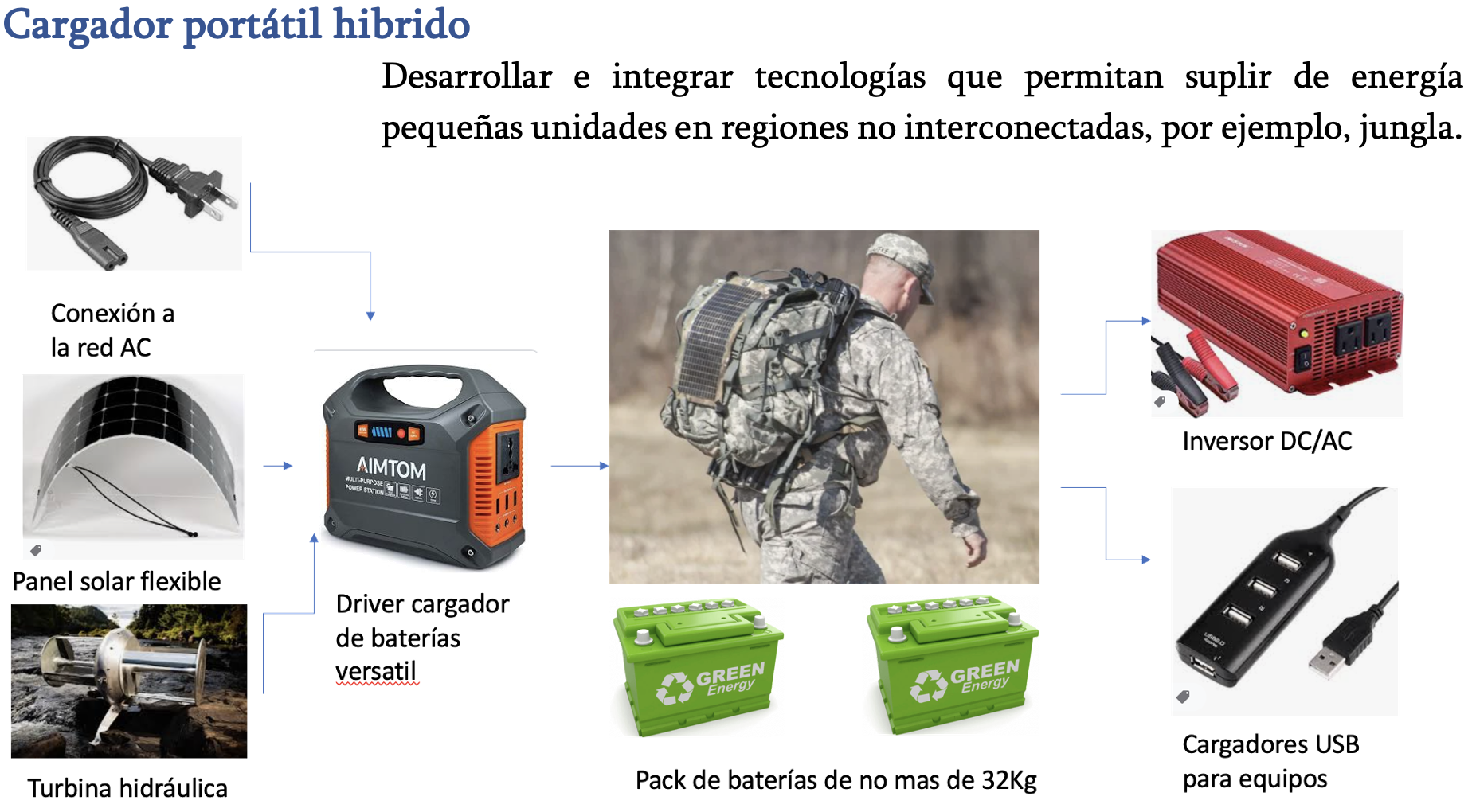 Proyectos en consolidación
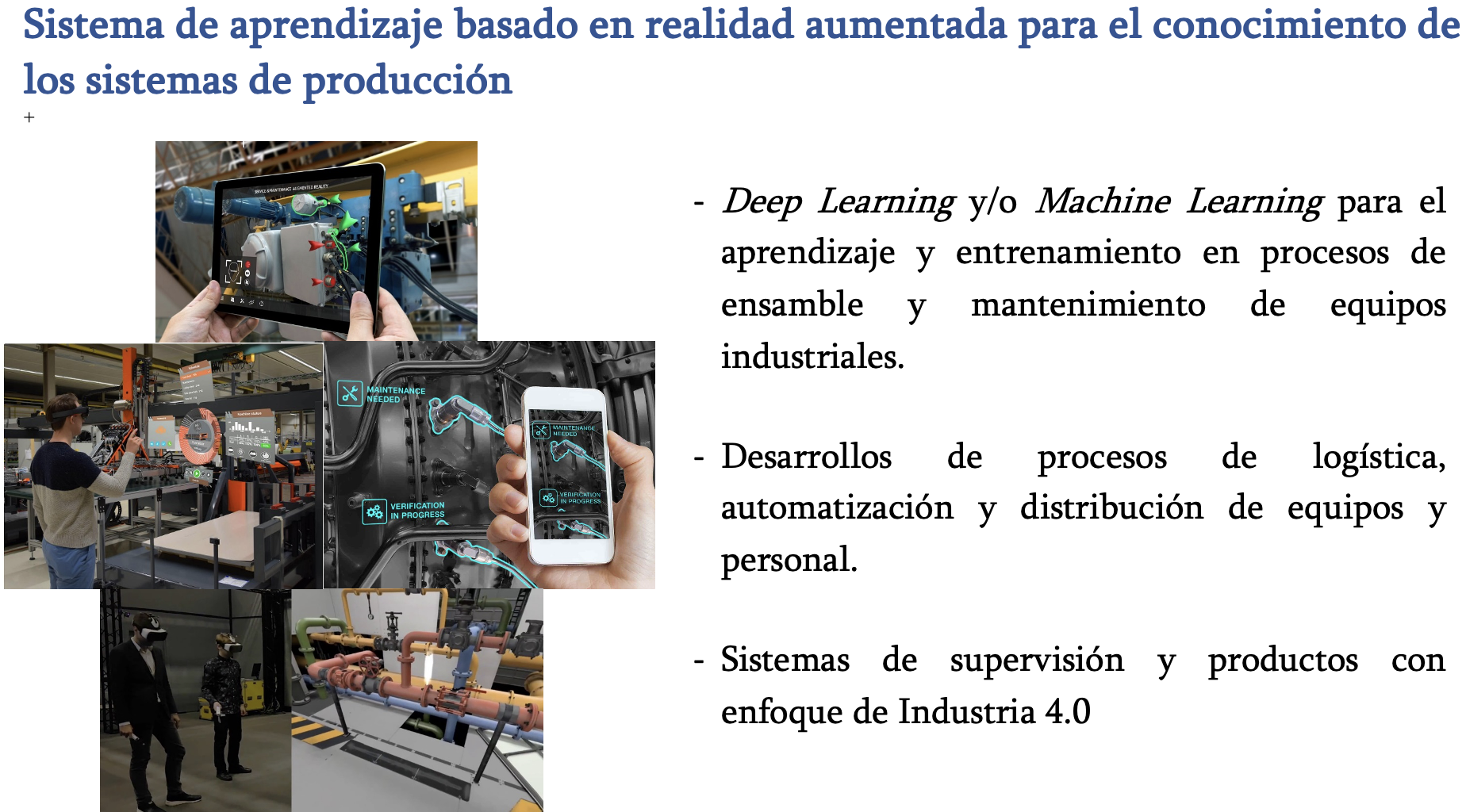 Proyectos en consolidación
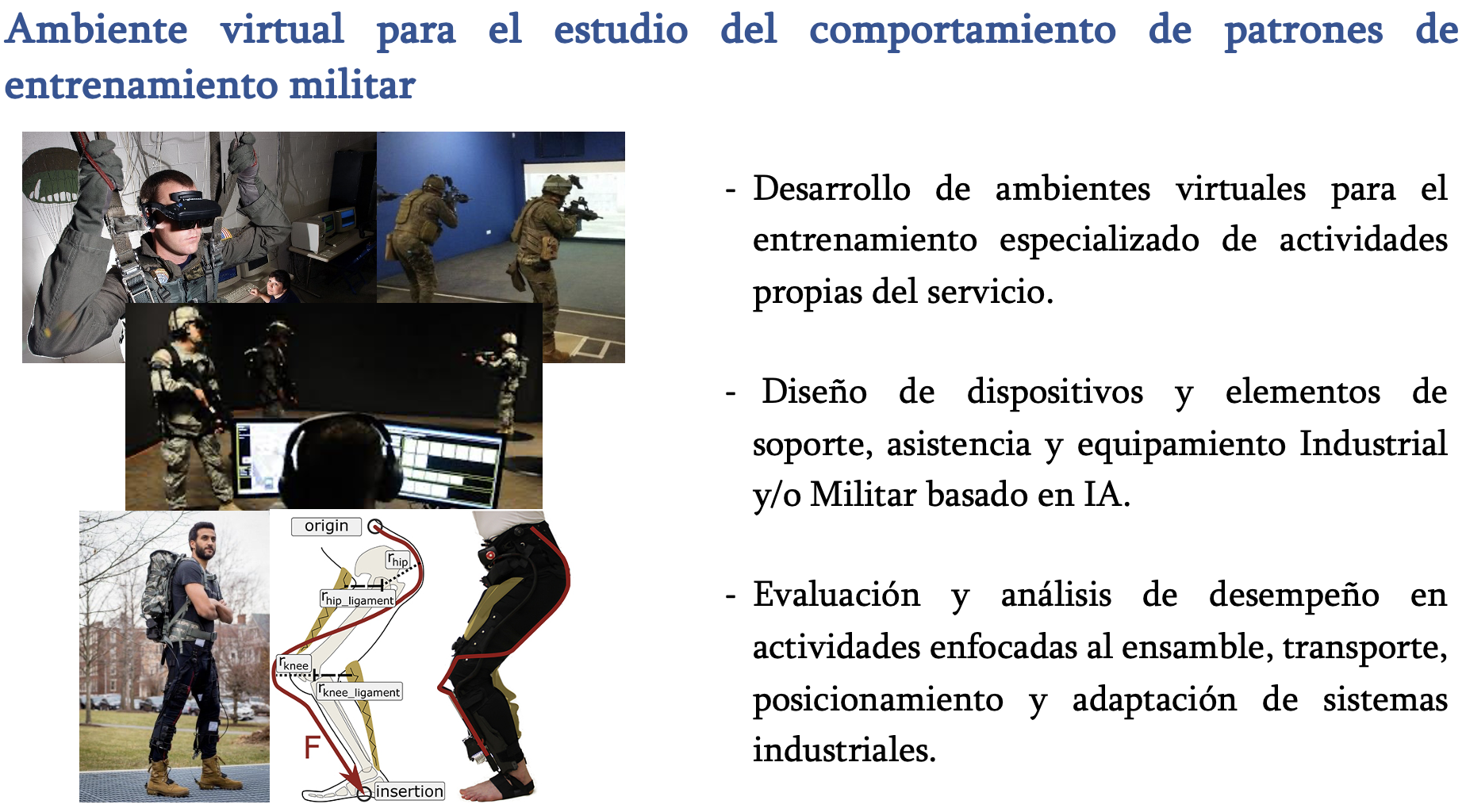 Proyectos en consolidación
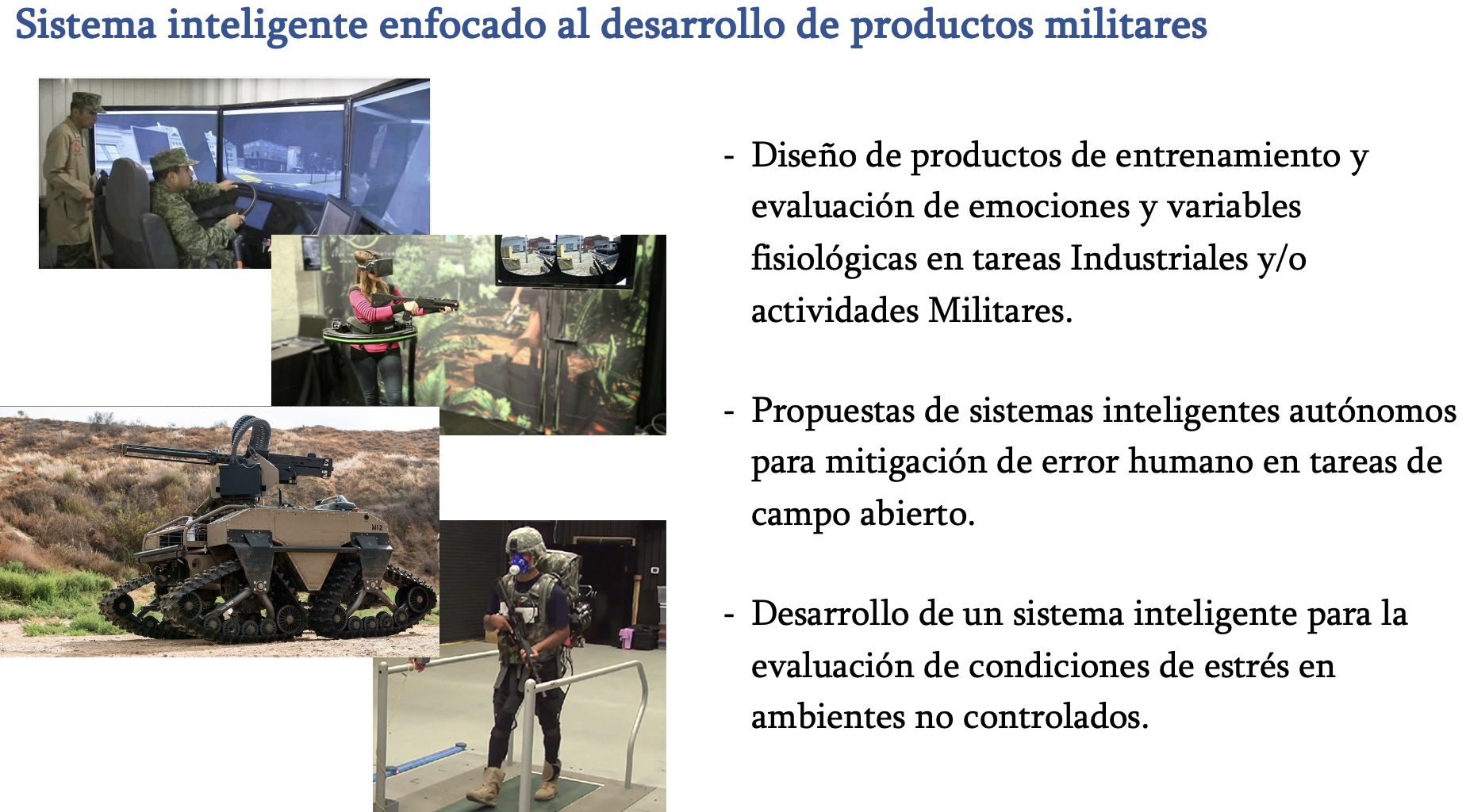 En telecomunicaciones
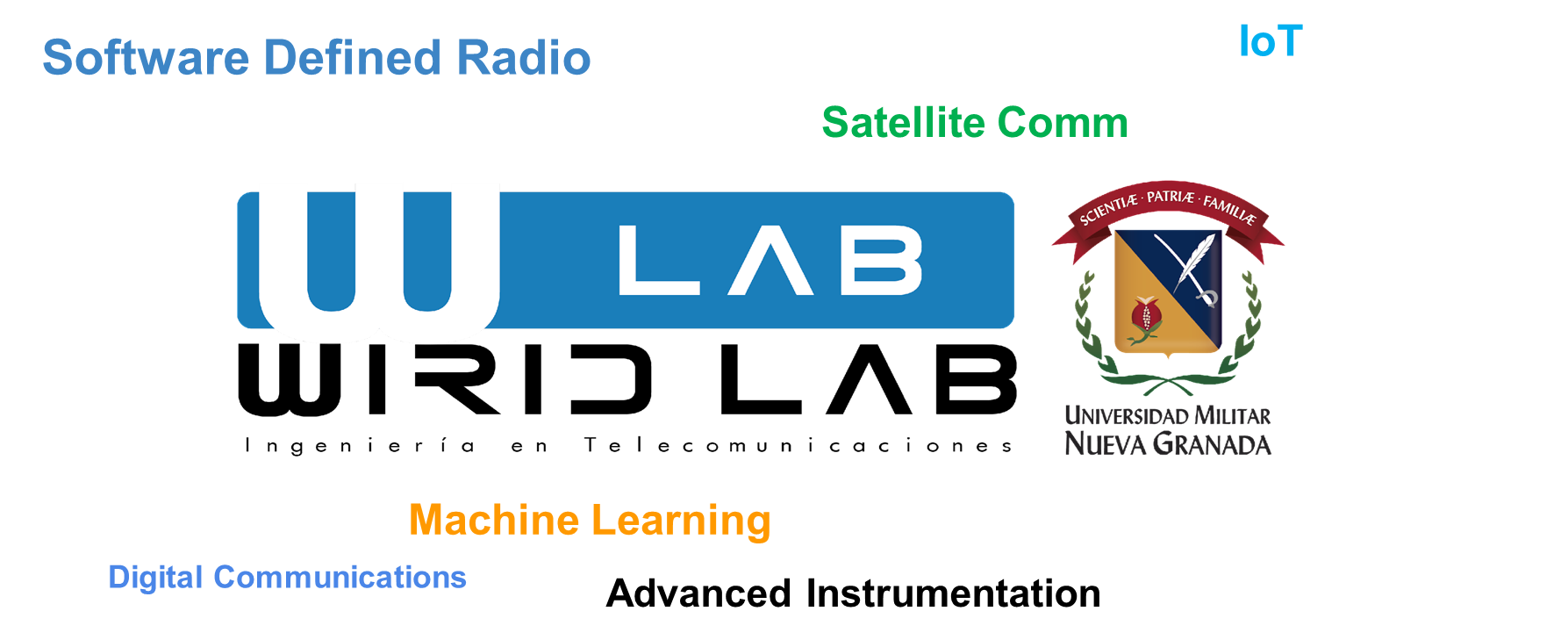 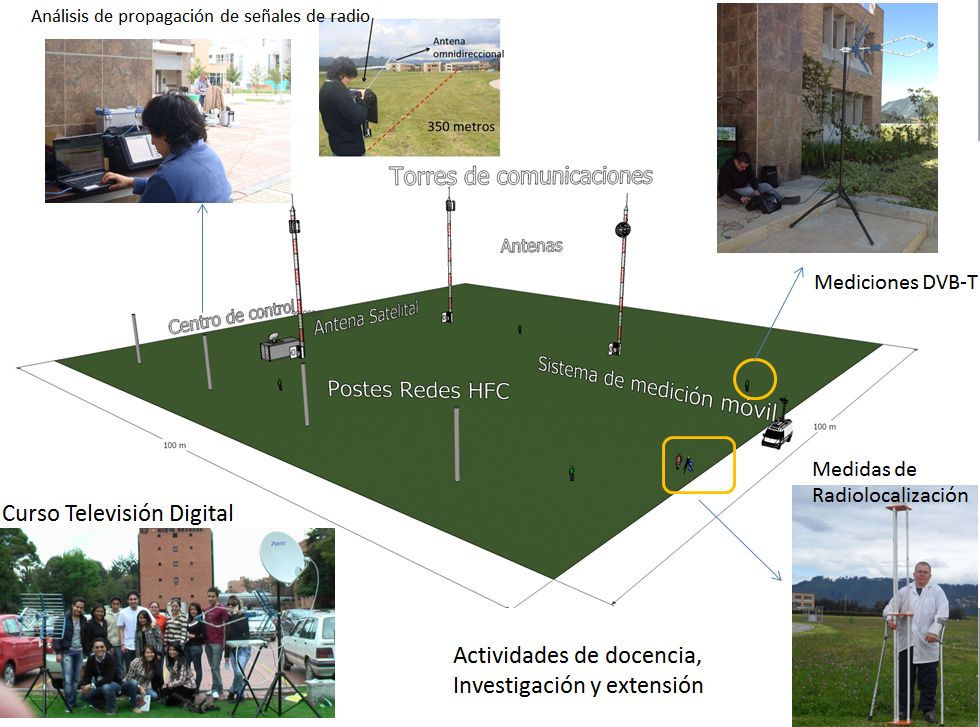 CyberSecurity
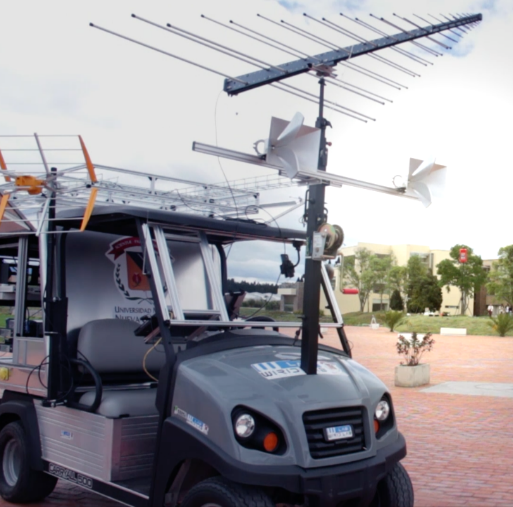 LoRaWAN
AI
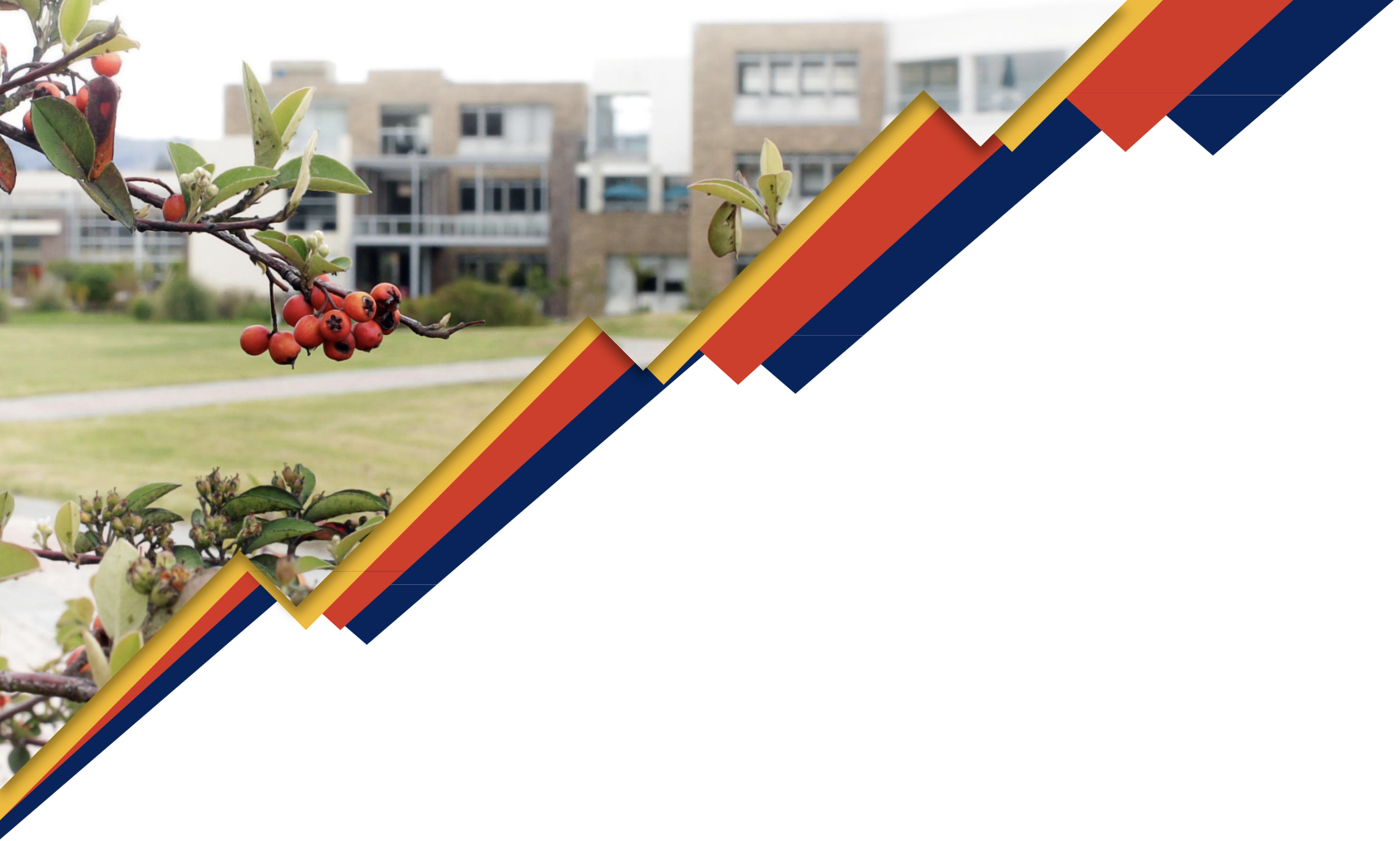 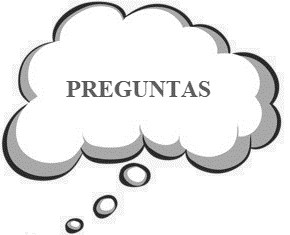 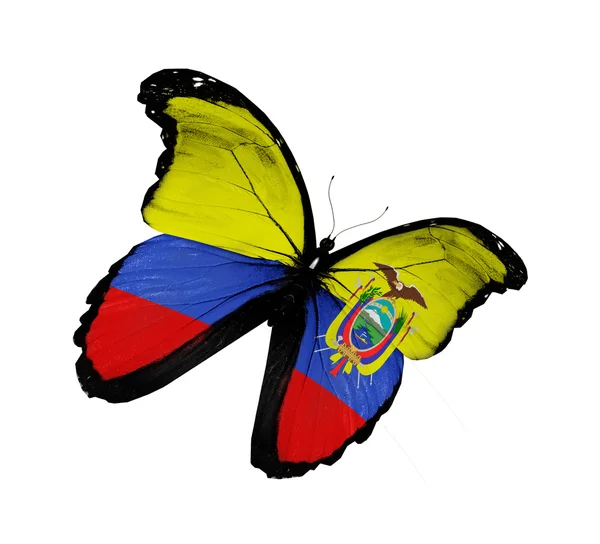 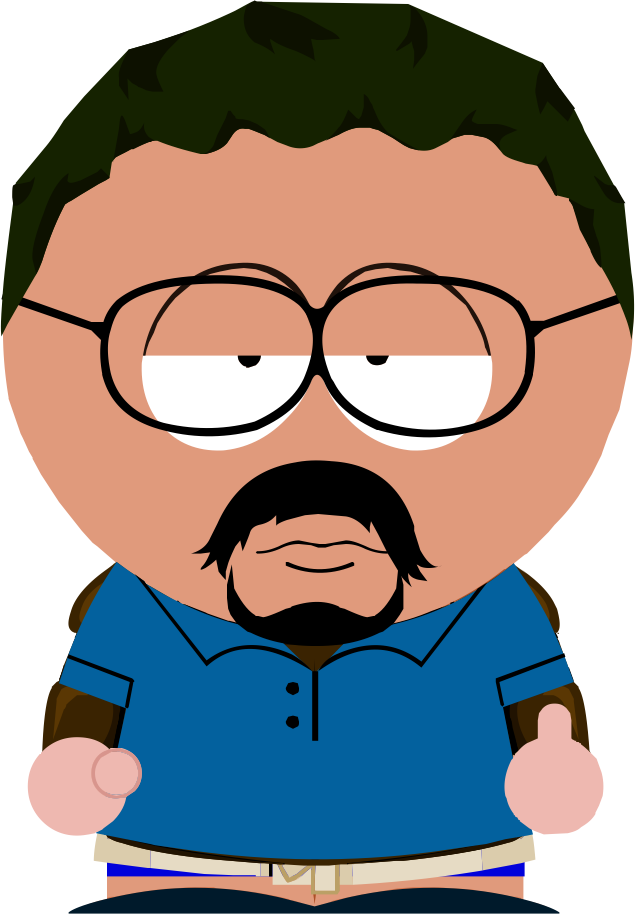 Muchas gracias por su atención
Prof. Dr. Oscar F. Avilés S. 
Profesor TitularUniversidad Militar Nueva Granada
e-mail: oscar.aviles@unimilitar.edu.co